Zrzeszenie Pszczelarzy Ziemi Kłodzkiej
Im. Weroniki kumko
Zrzeszenie Pszczelarzy Ziemi Kłodzkiej im. W. Kumko
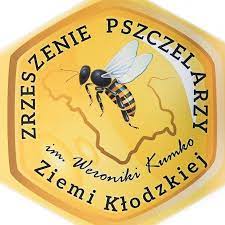 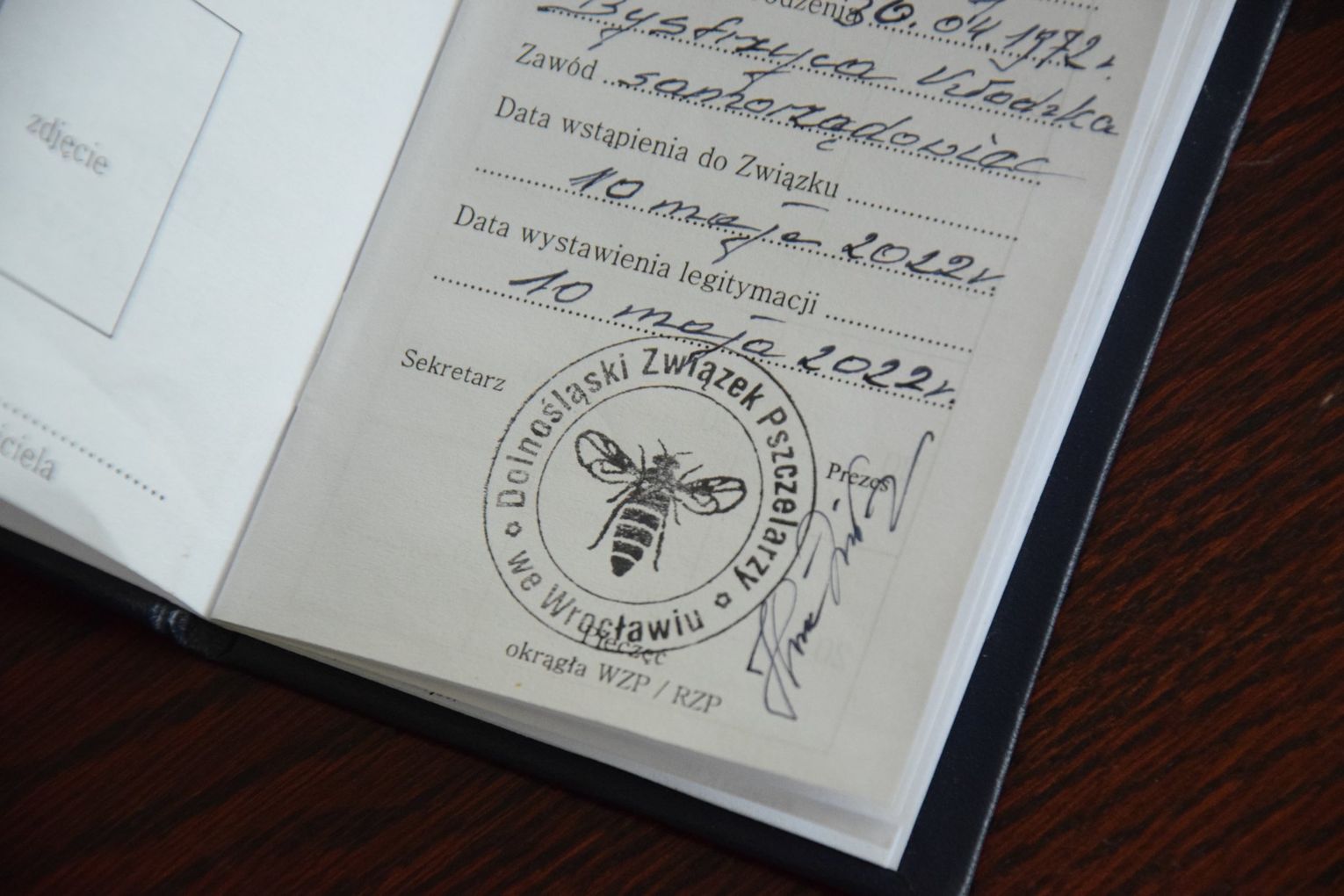 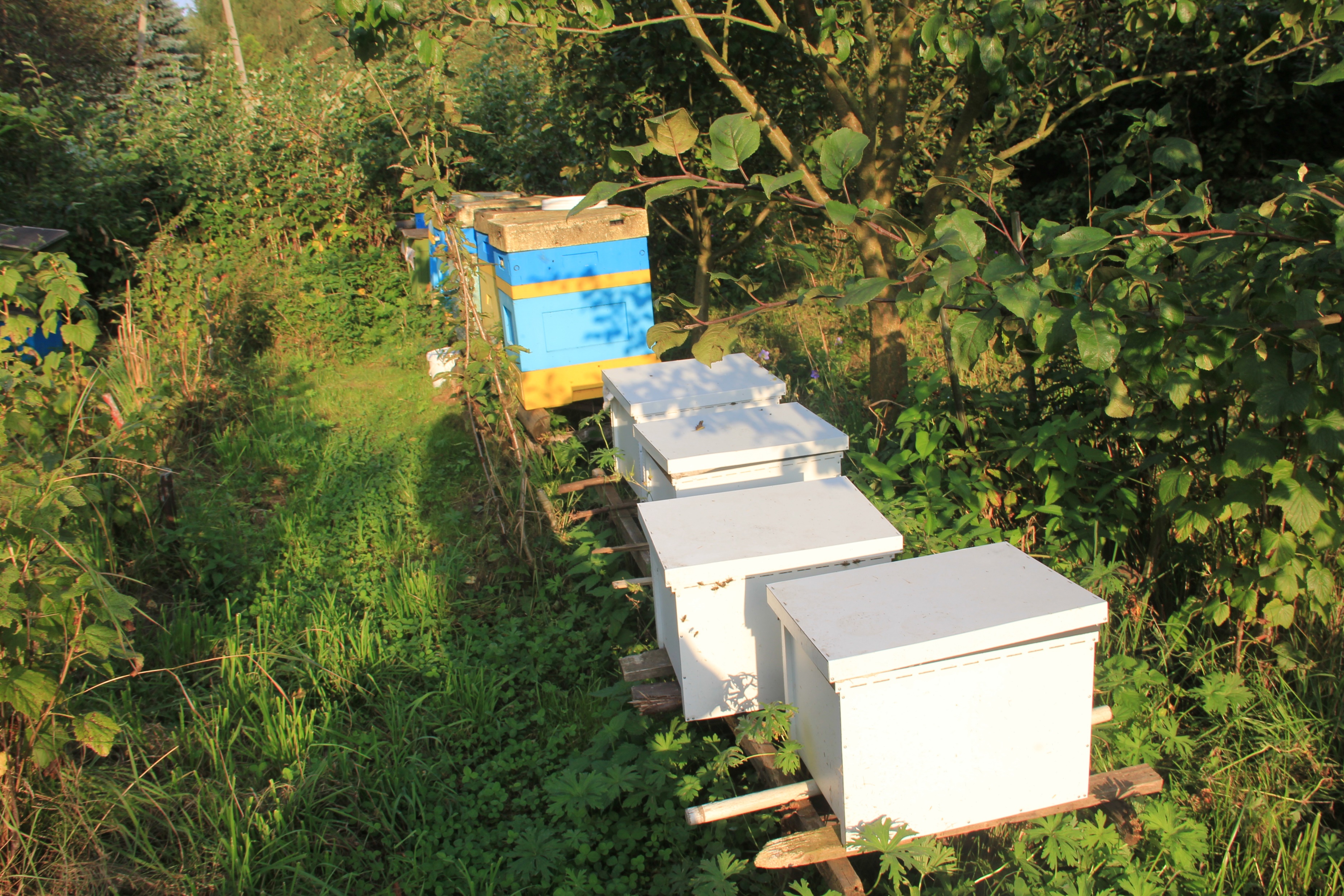 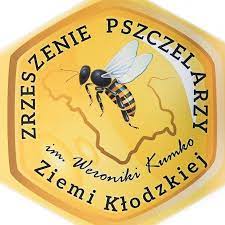 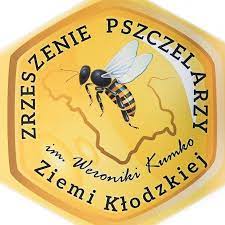 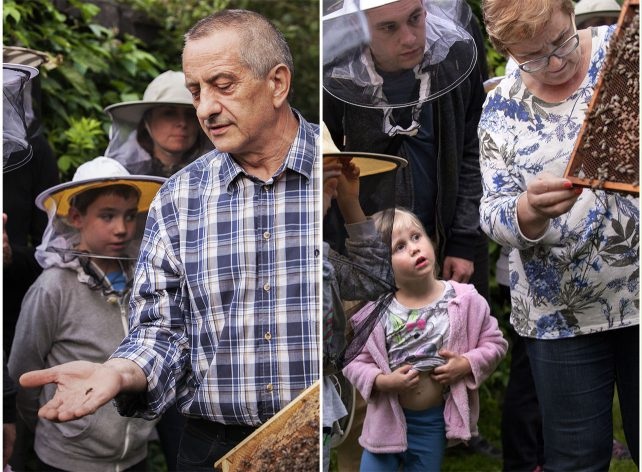 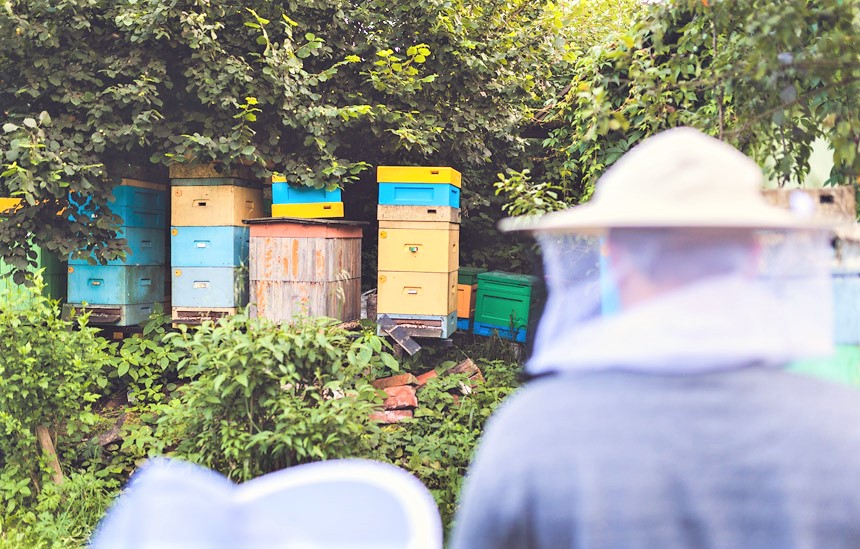 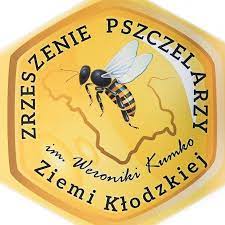 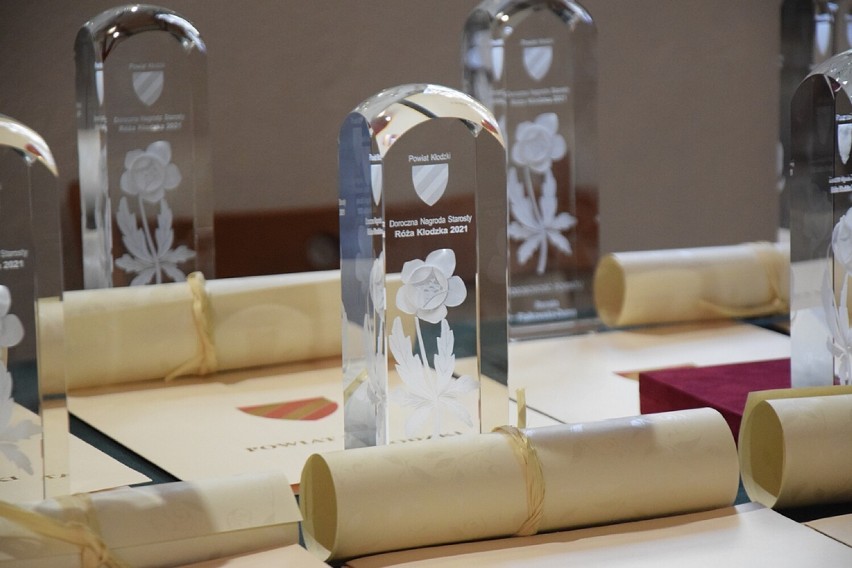 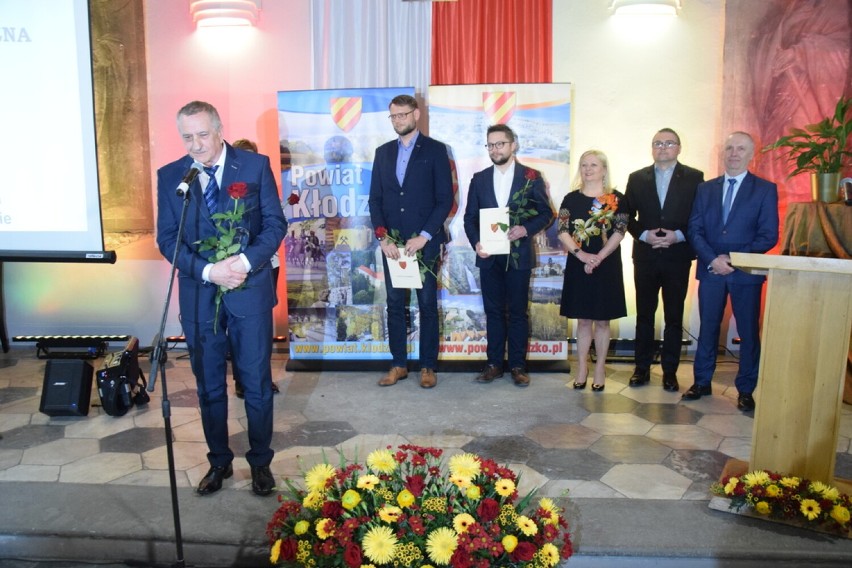 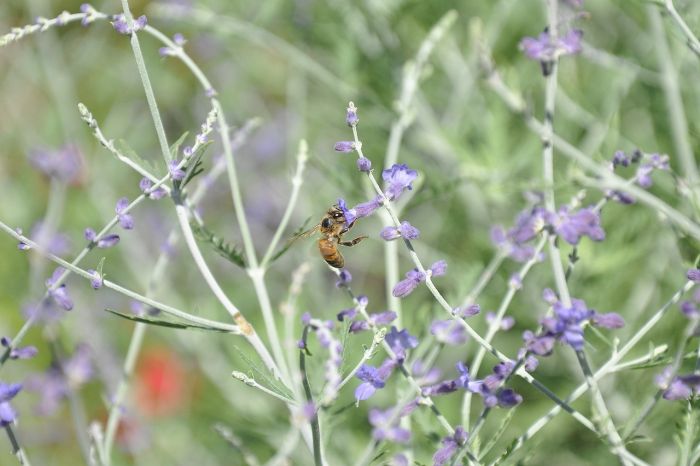 Zrzeszenie Pszczelarzy Ziemi Kłodzkiem im. W. Kumko
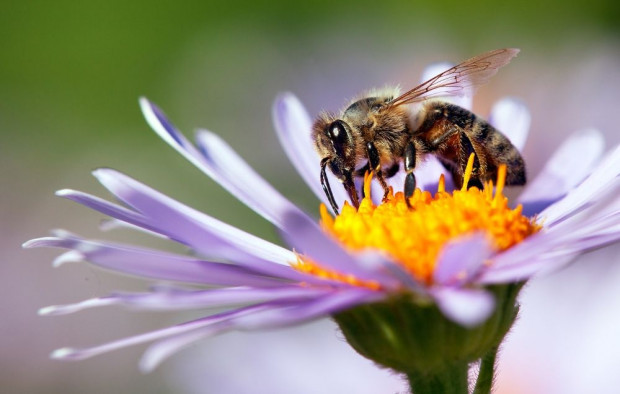